Office Hours: Building Student Awareness of Apprenticeship Career Pathways
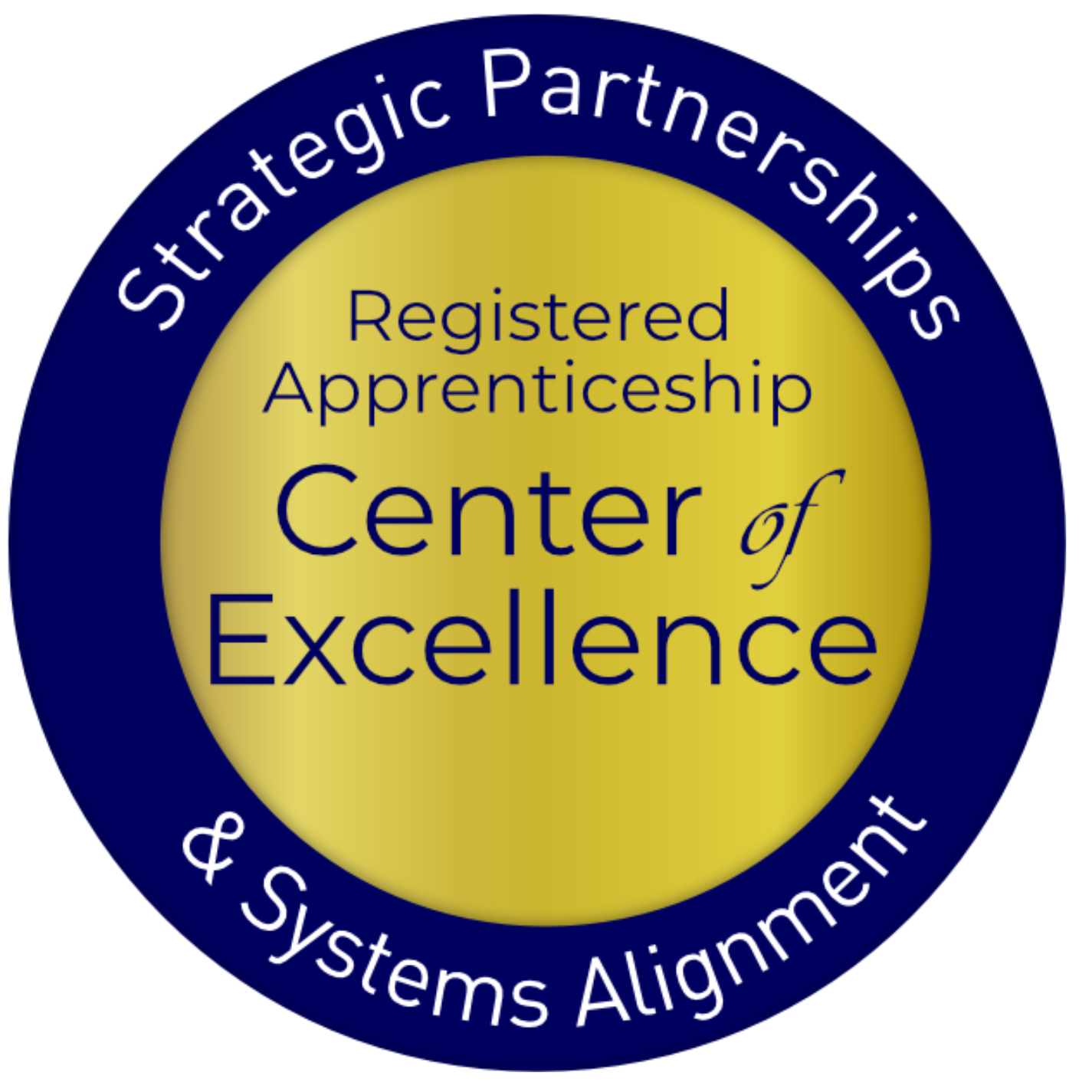 September 5, 2024
Presenters
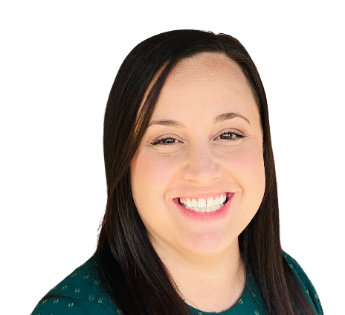 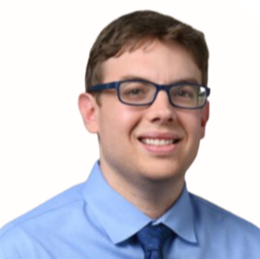 Alan D. Dodkowitz
Clare Vanderpool
Subject Matter Expert
Safal Partners
Subject Matter Expert
Safal Partners
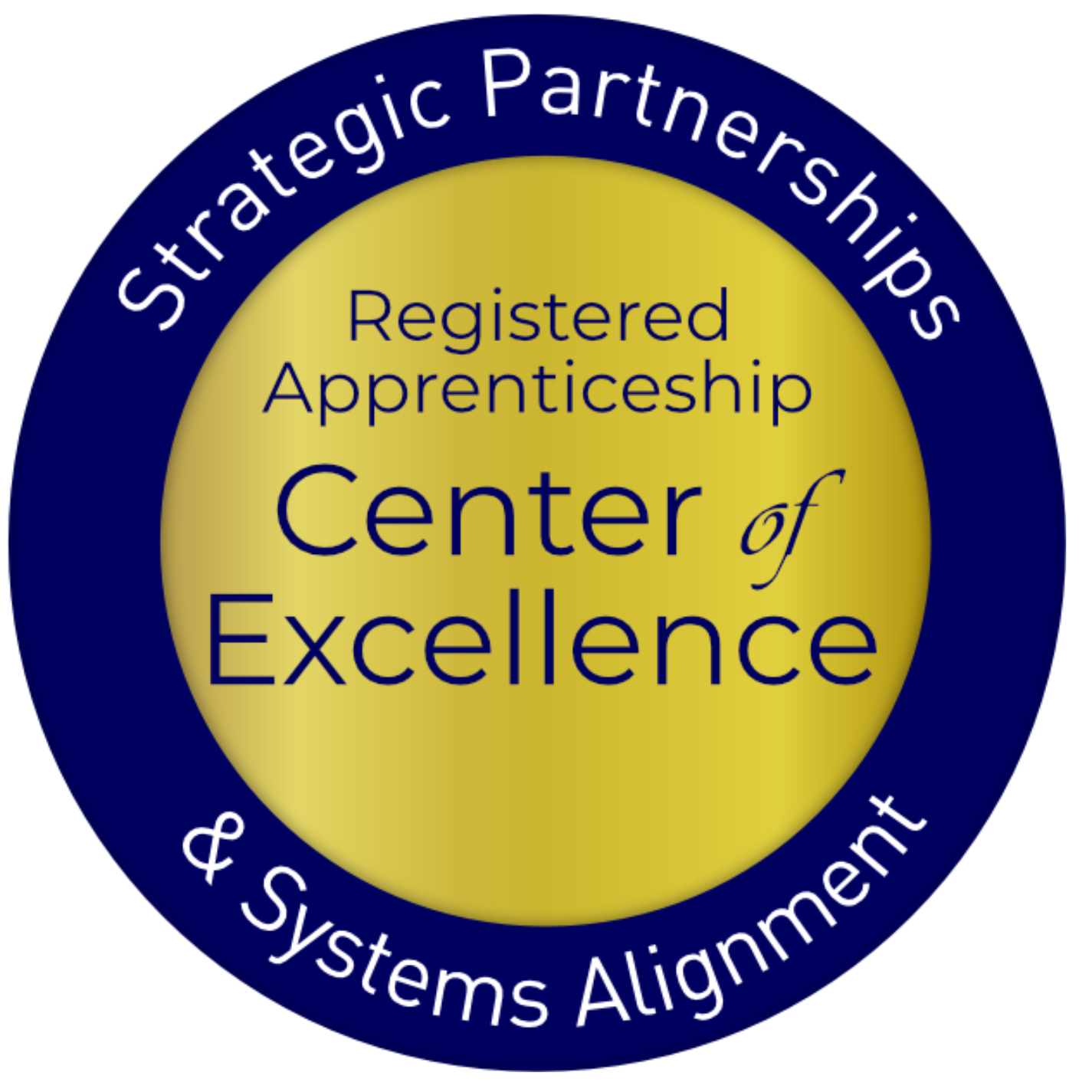 Welcome and Agenda
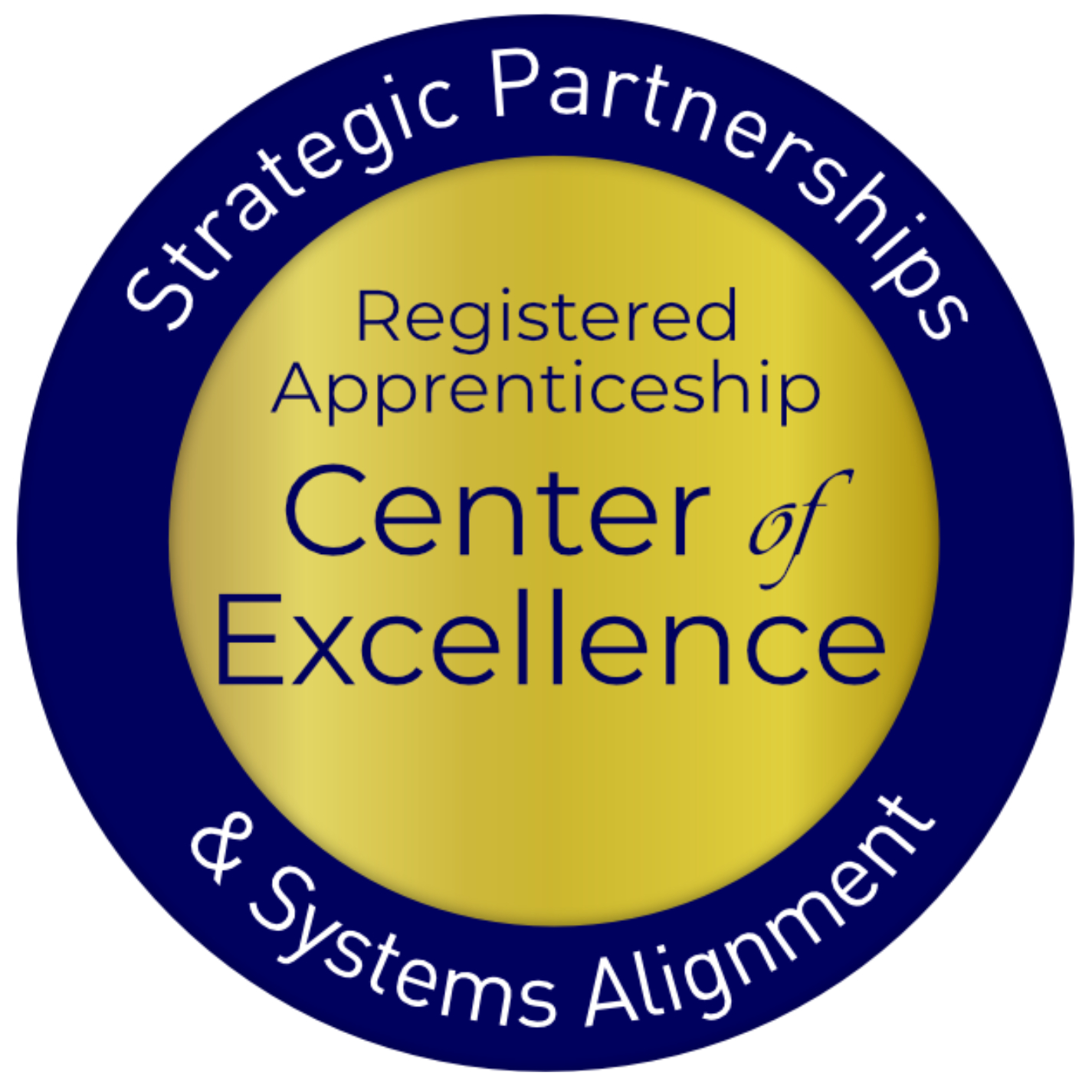 Center of Excellence Overview
Review Core Components of Registered Apprenticeship
Resources
Questions and Discussion
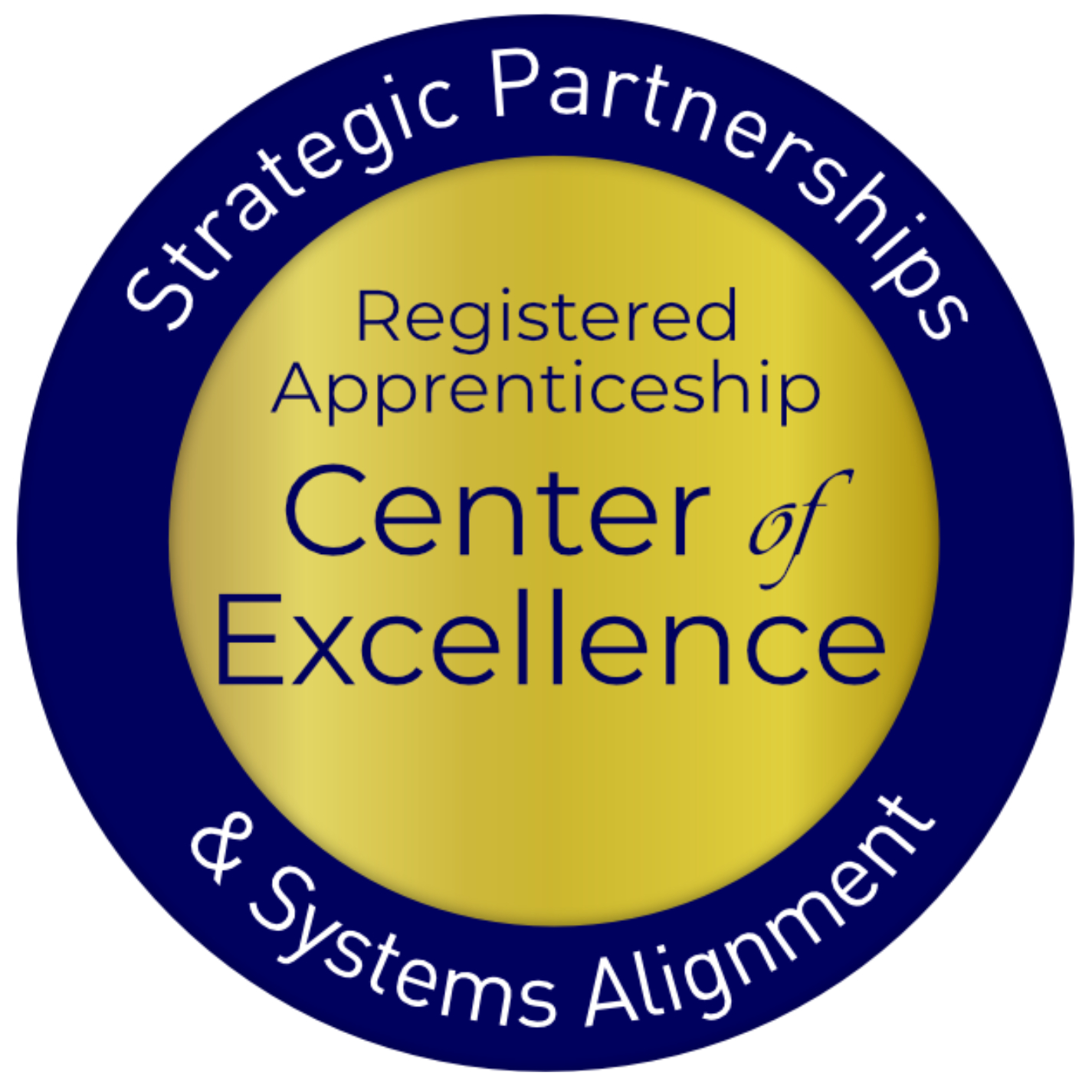 Safal Partners © 2024
Center of Excellence Overview
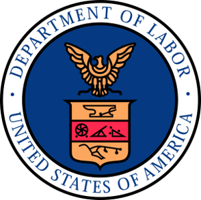 U.S. DOL initiative to increase systems alignment across apprenticeship, education, and workforce
Led by Safal Partners; 5 national partners
We provide no-cost TA including:
Monthly webinars
Quarterly virtual office hours
Individual TA/coaching sessions
Online resources (desk aids, guides, frameworks, etc.)
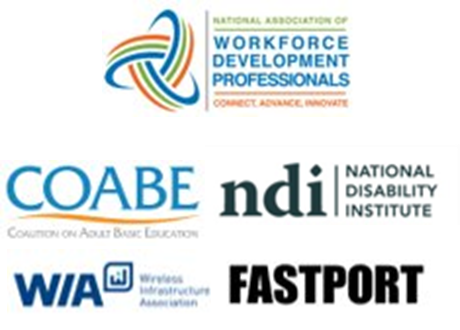 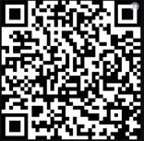 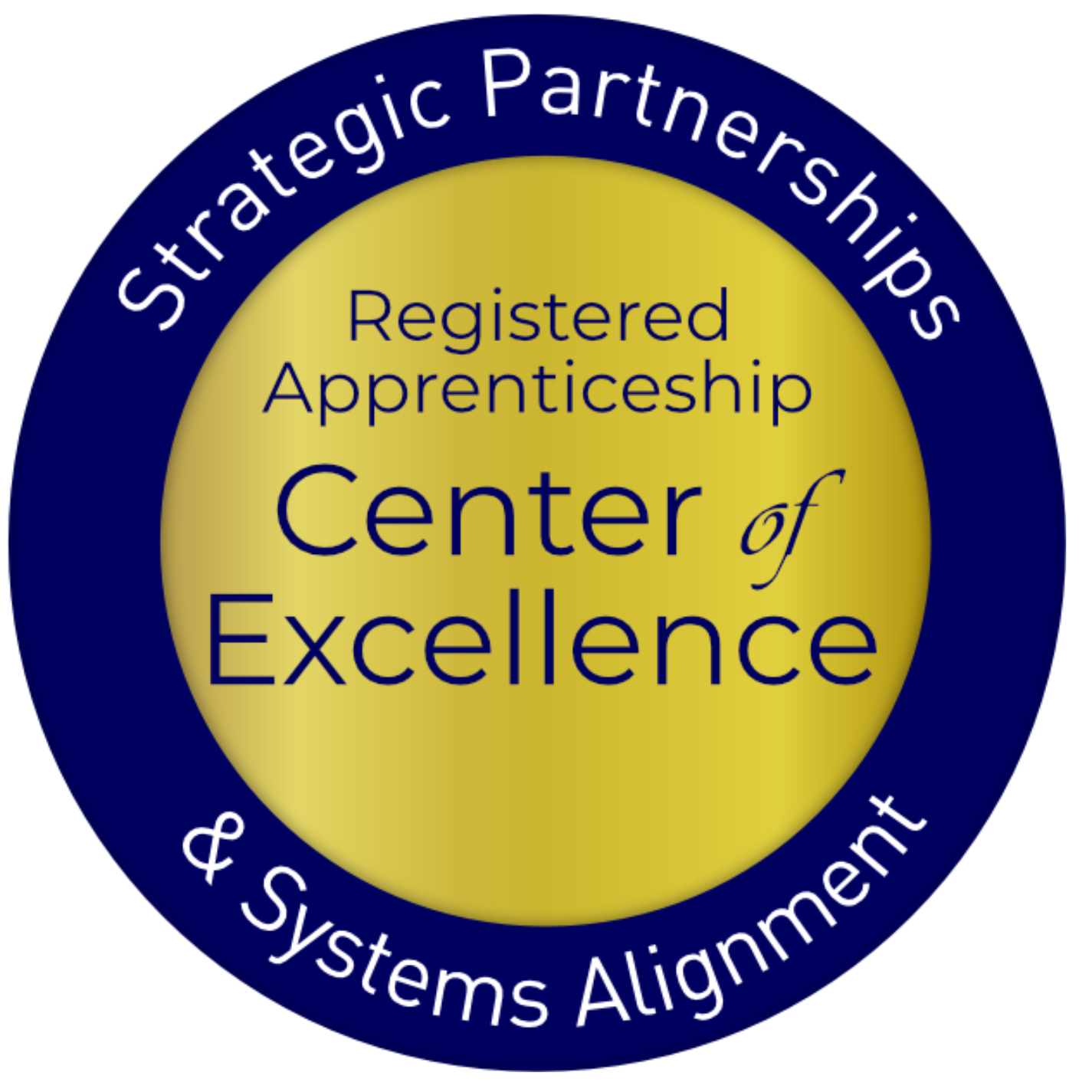 Visit our website, request TA
Safal Partners © 2024
Online Resources, On-Demand TA
Registered Apprenticeship Partner Profile Questionnaire
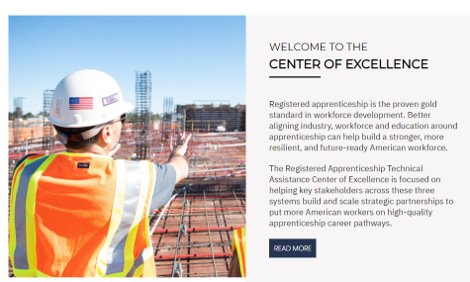 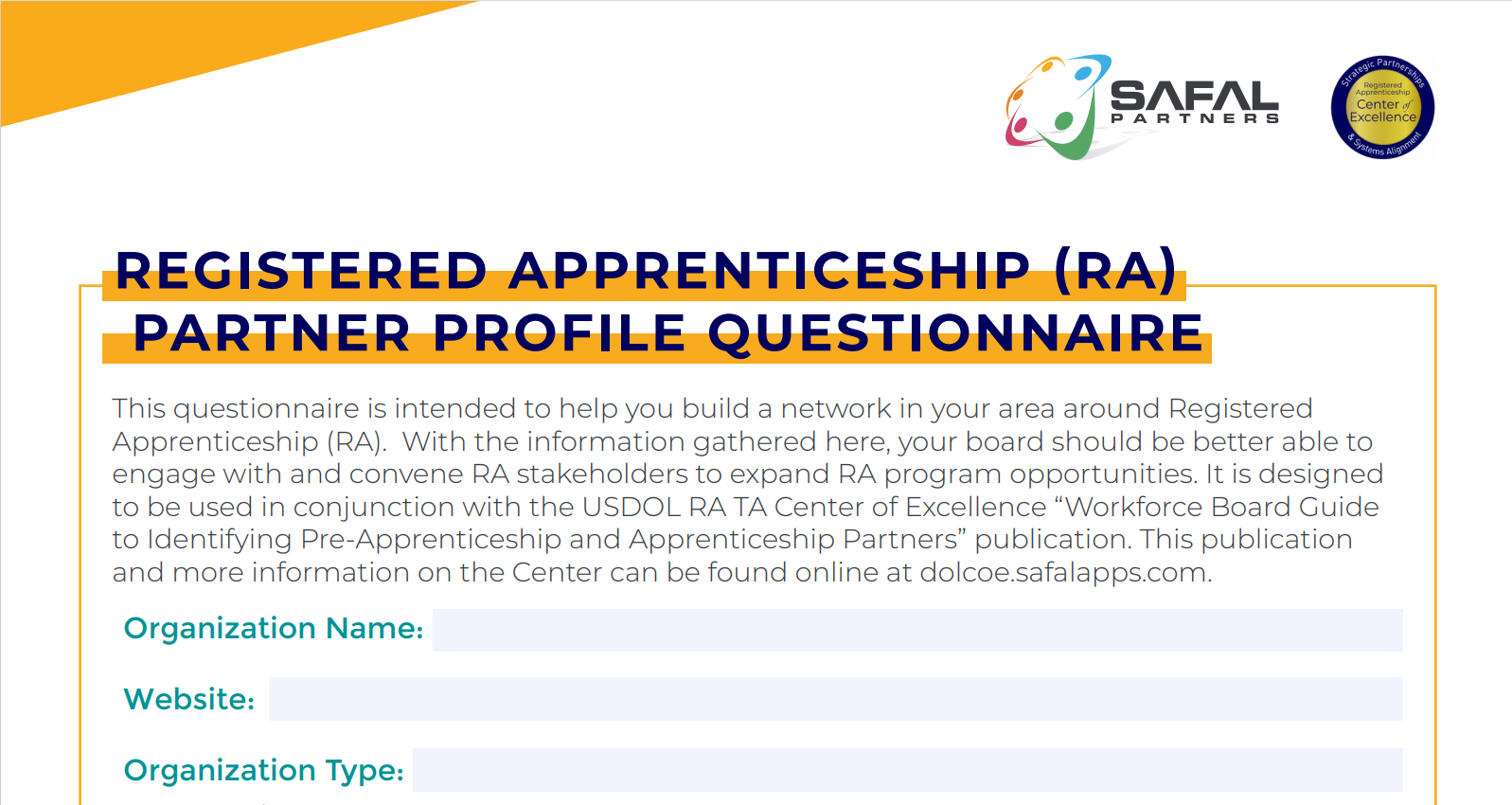 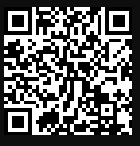 https://dolcoe.safalapps.com/resources/resourcesandtools
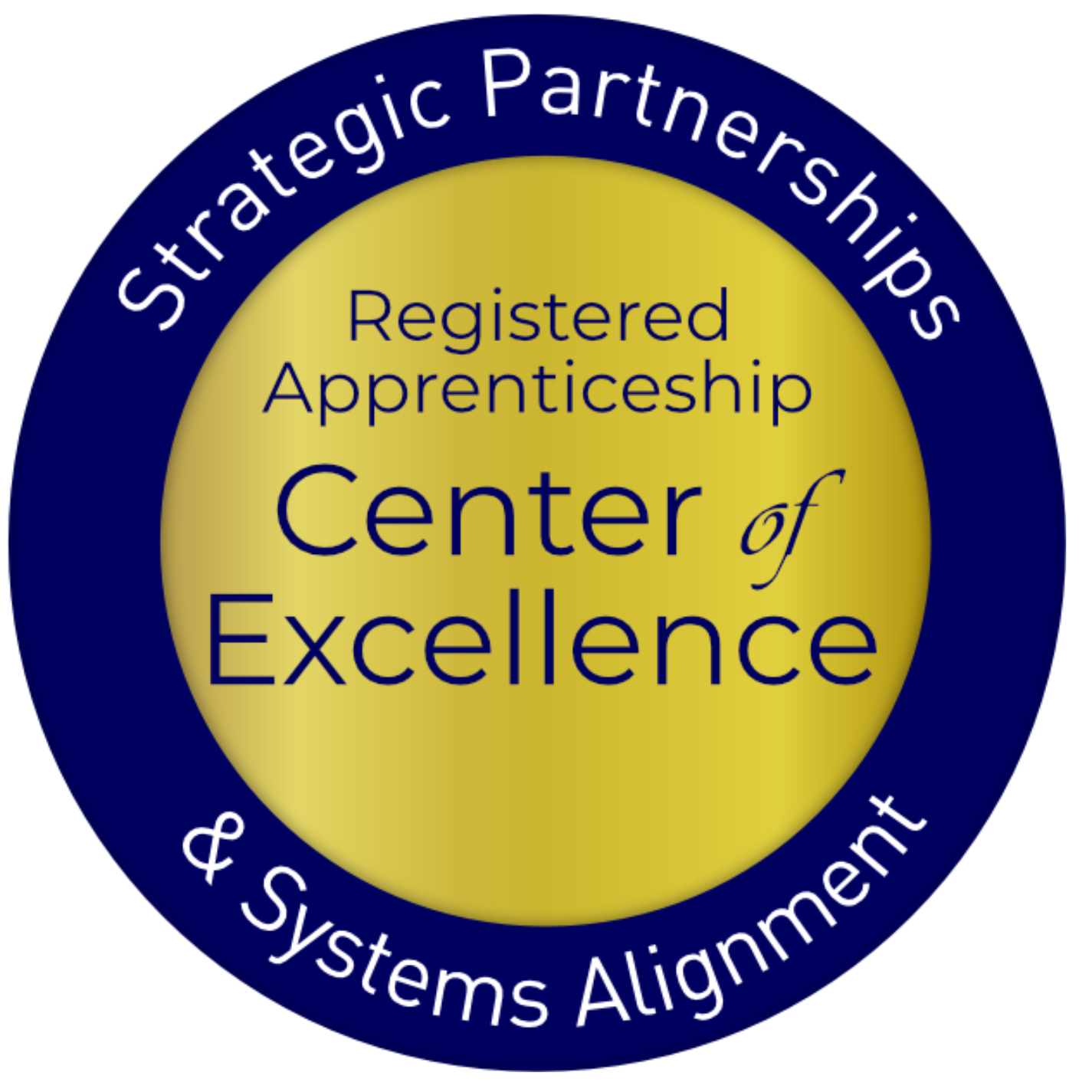 Safal Partners © 2024
Five Core Components of RA
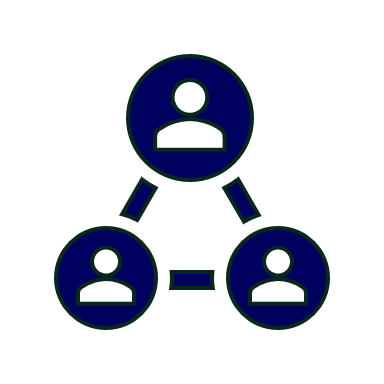 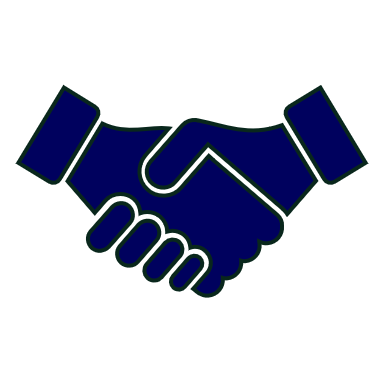 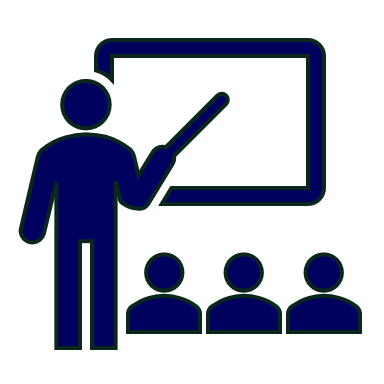 National Occupational Credential
Rewards for 
Skill Gains
Related Instruction (RI)
Employer Involvement
Structured On-the-Job Learning (OJL)
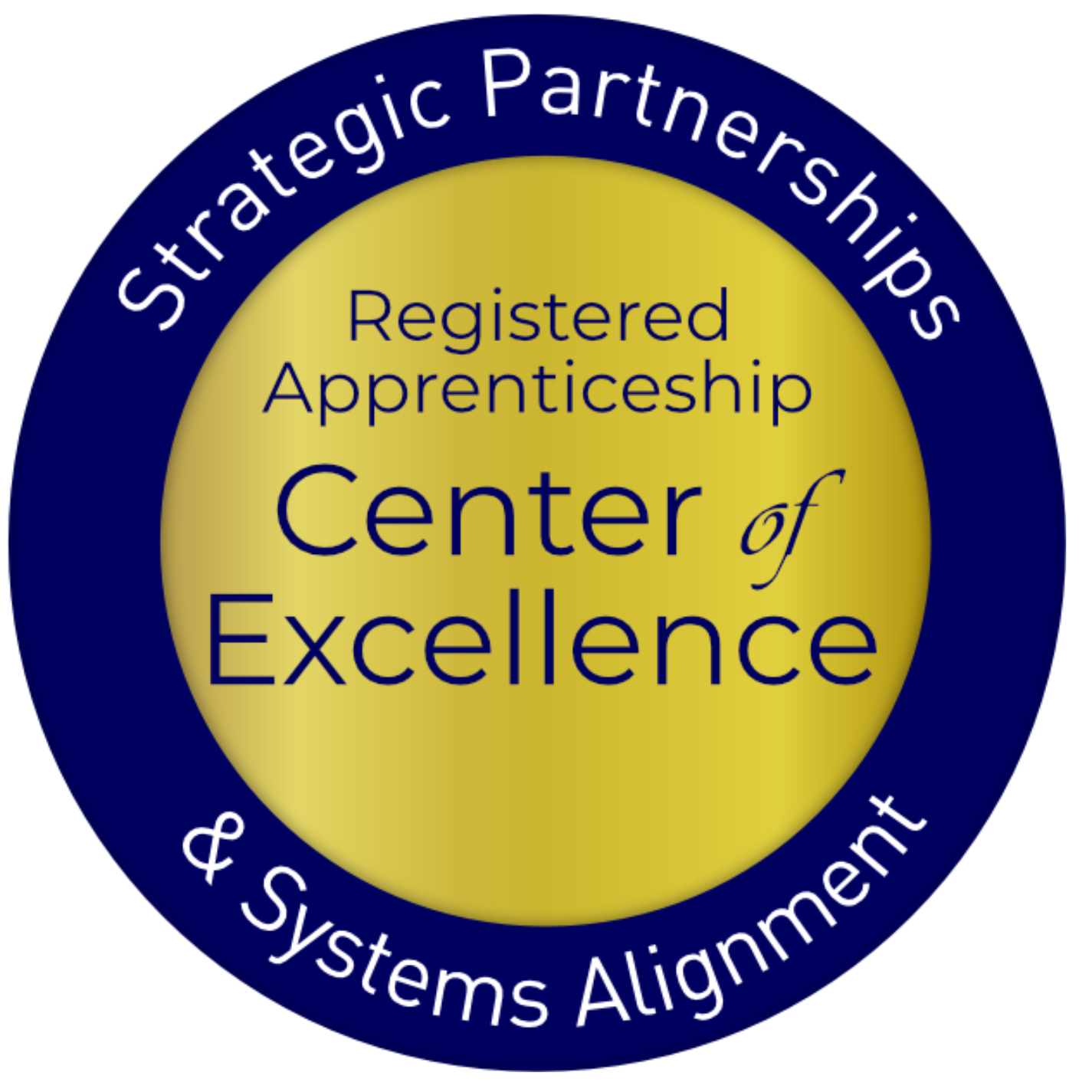 Safal Partners © 2024
What is Youth Apprenticeship?
A youth apprentice is defined as…​
 an in-school OR out-of-school youth between the ages of 16 and 24…​
​
who receives industry-validated Related Instruction for an RA program (for in-school youth) from their school while… ​
 ​completing part-time, paid, work-based experience ​from an employer under a ​mentored supervision as part of… ​
​
a Registered Apprenticeship program approved ​by DOL or a state apprenticeship agency (SAA) or a pre-apprenticeship program.​
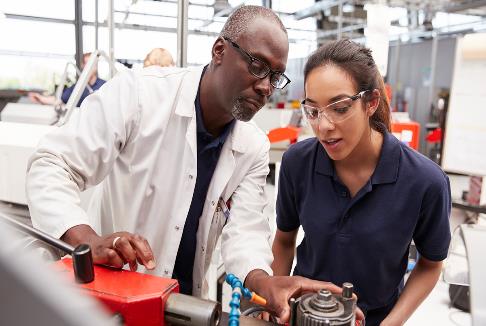 Safal Partners © 2024
New Tool
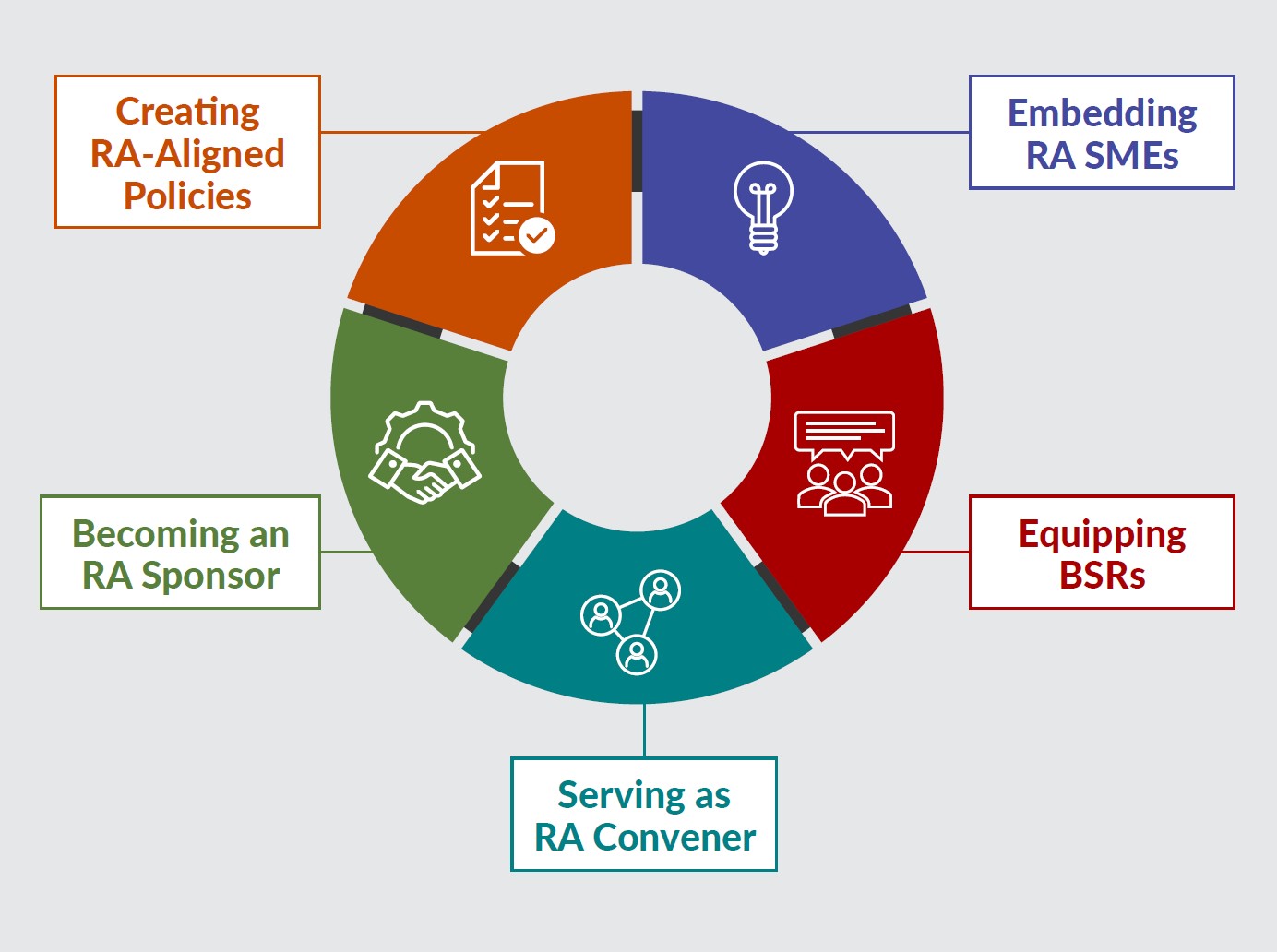 Key Components of Workforce System Alignment with Registered Apprenticeship
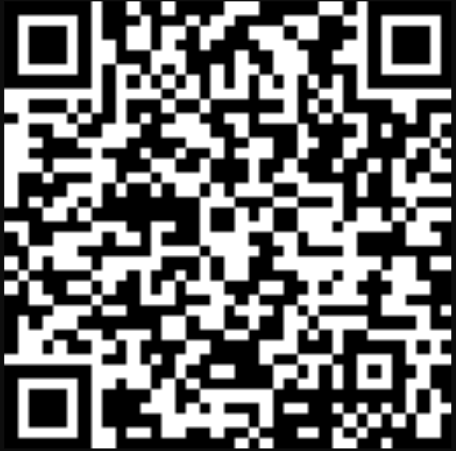 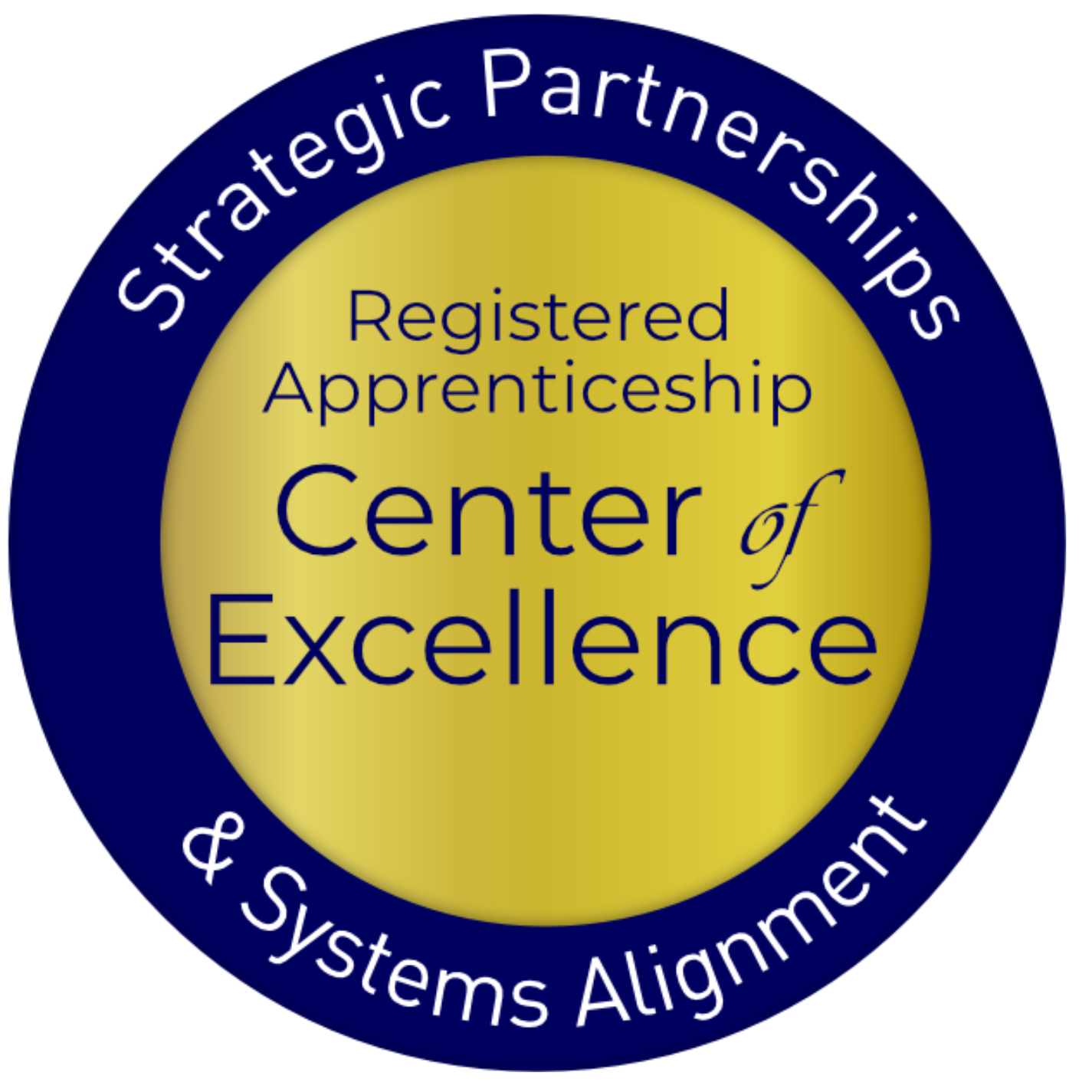 Safal Partners © 2024
No-Cost Resources
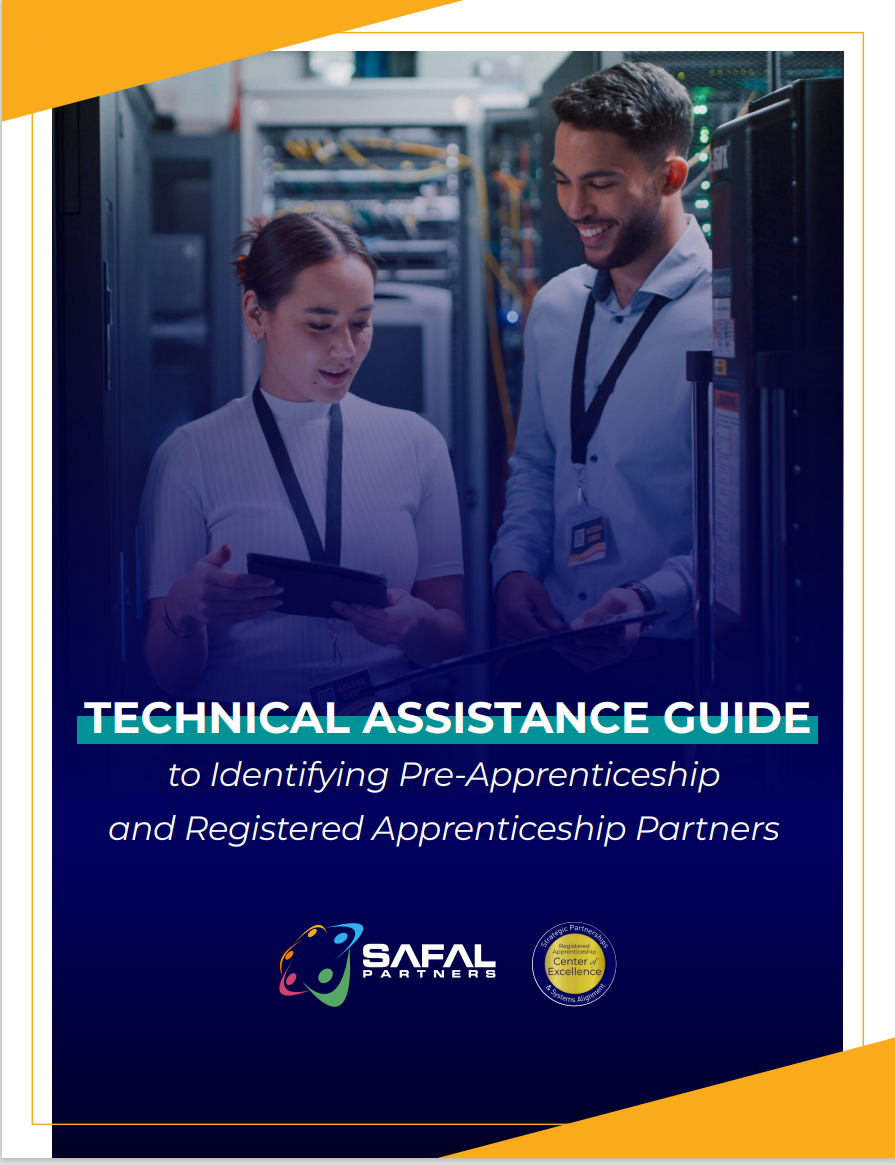 Guide to Identifying Partners
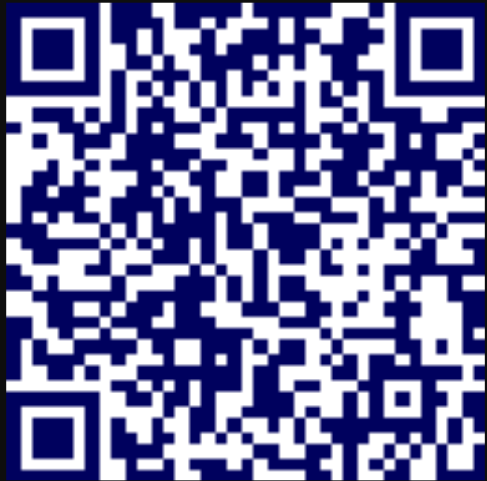 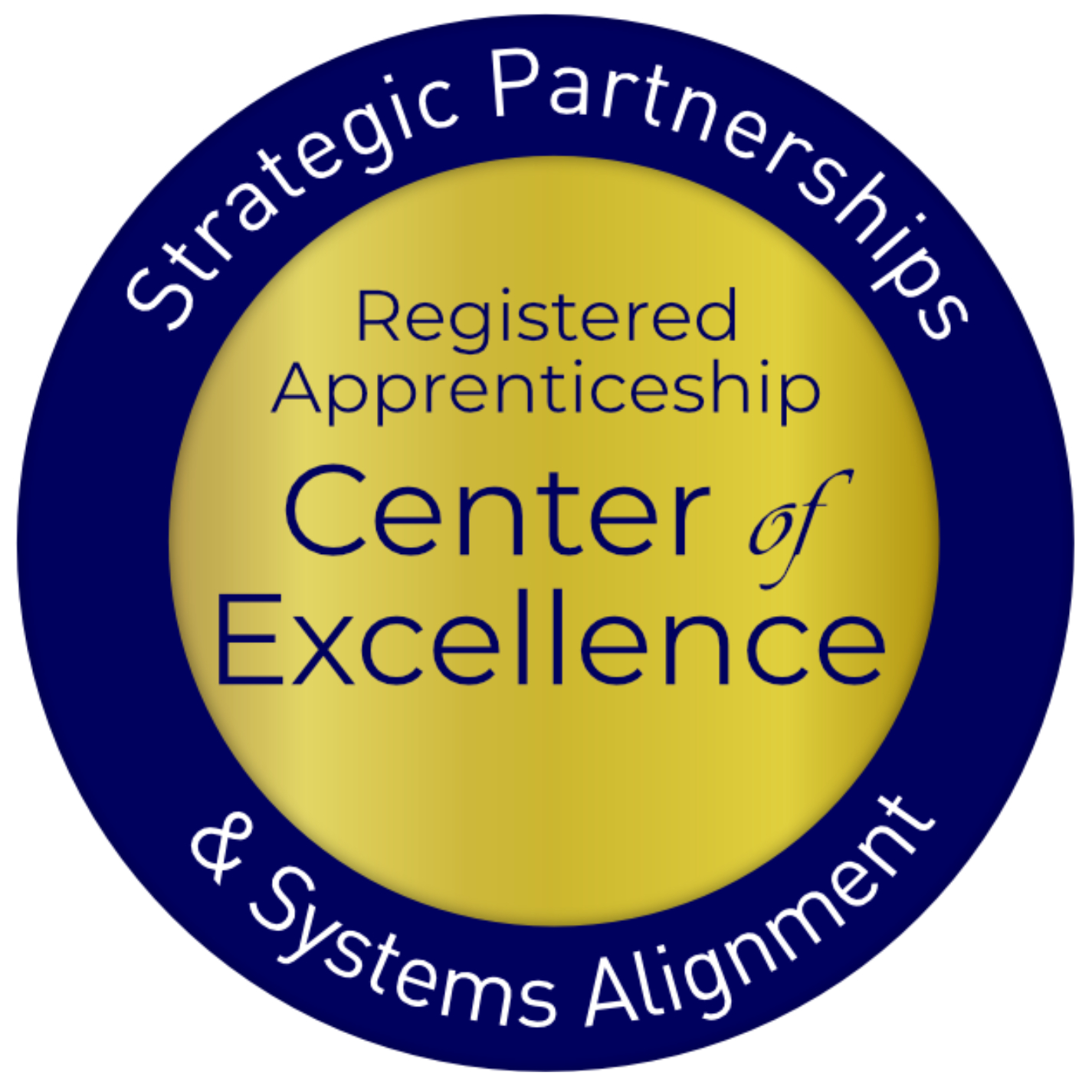 Safal Partners © 2024
Questions, Thoughts, Discussion?
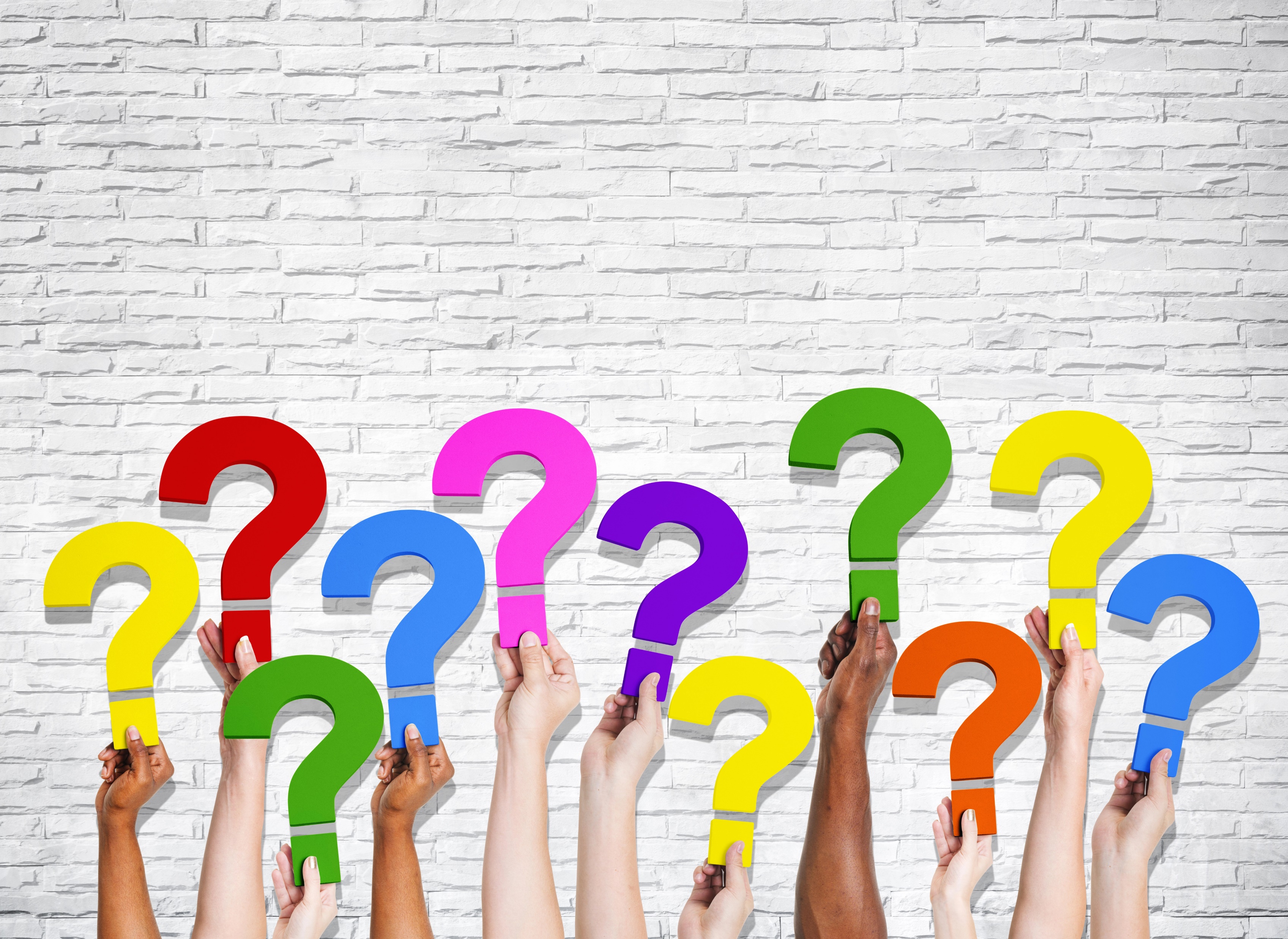 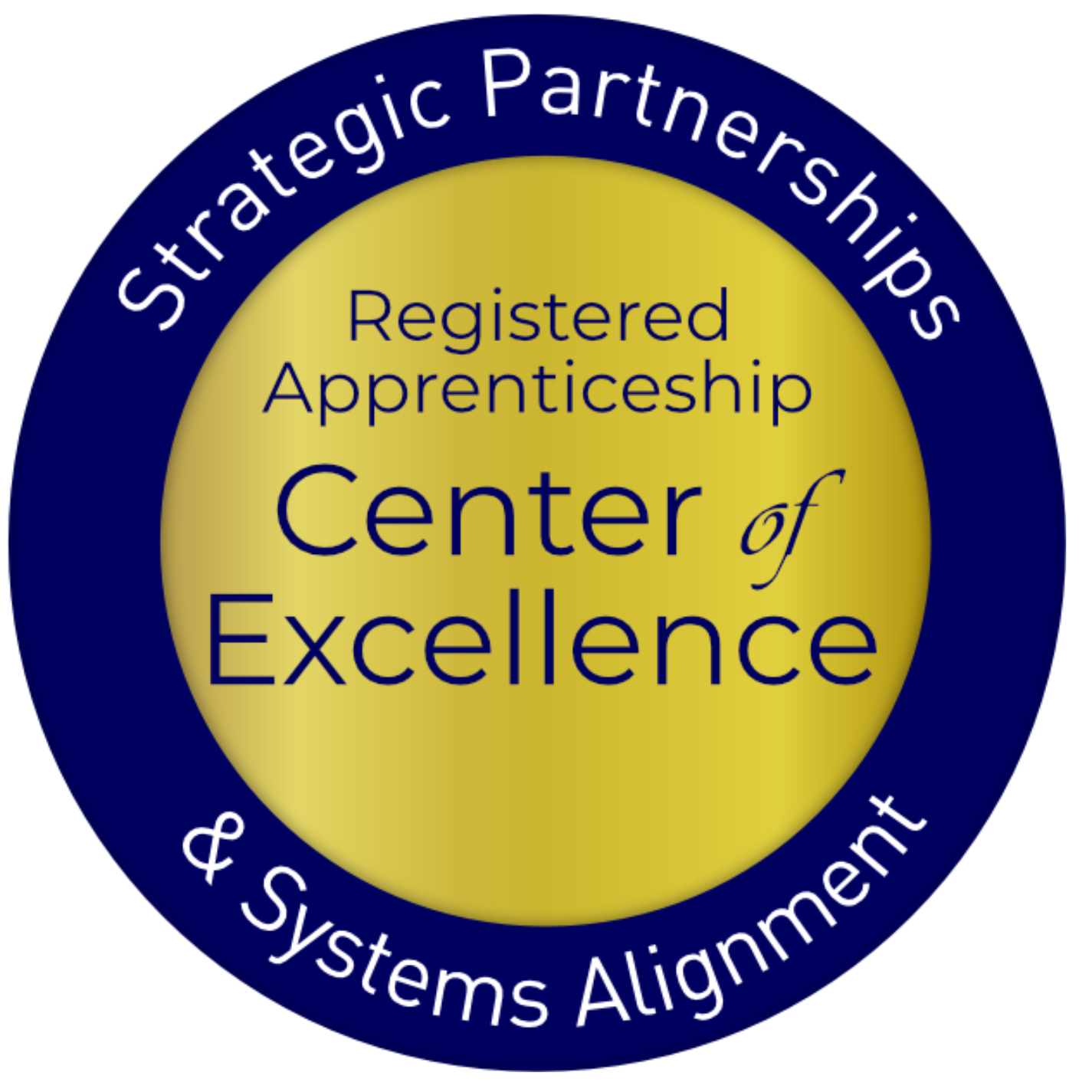 Safal Partners © 2024
Contact Us, Become a Partner
Scan for Partner Form
Receive no-cost expert TA,  materials, and assistance
Network with potential partners nationwide
Be nationally recognized for your work
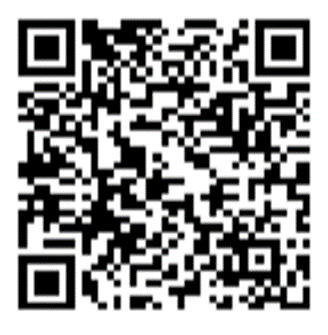 Safal Partners © 2024
Thank You for Joining Us
Email us your questions at RA_COE@SafalPartners.com
For more information, visit: dolcoe.safalapps.com